Figure 3. fMRI percent signal change compared to fixation in the left FFA. No strong expertise effect was found here.
Cereb Cortex, Volume 15, Issue 8, August 2005, Pages 1234–1242, https://doi.org/10.1093/cercor/bhi006
The content of this slide may be subject to copyright: please see the slide notes for details.
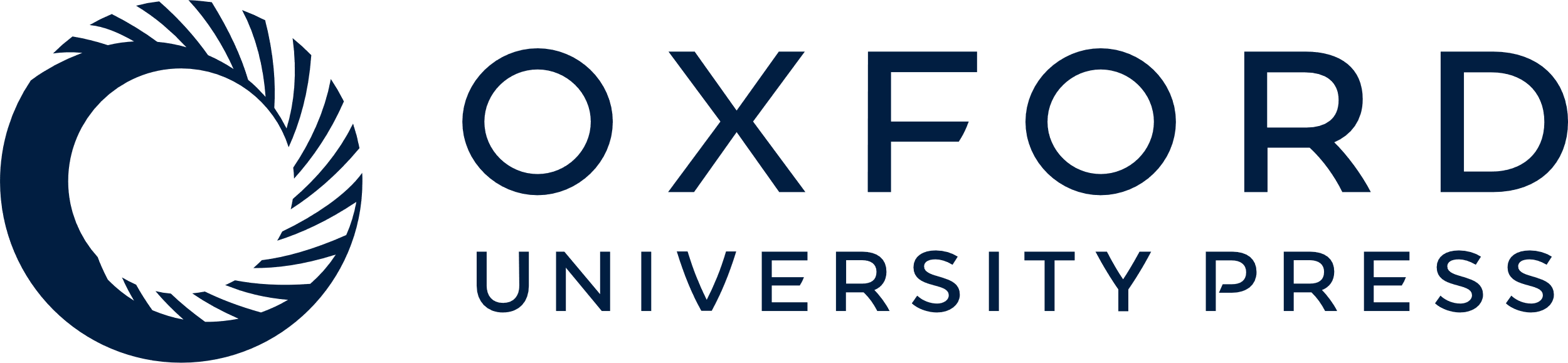 [Speaker Notes: Figure 3. fMRI percent signal change compared to fixation in the left FFA. No strong expertise effect was found here.


Unless provided in the caption above, the following copyright applies to the content of this slide: © Oxford University Press 2005; all rights reserved]